Роль Федерального казначейства в организации внутреннего контроля, аудита и внутреннего государственного финансового контроля
Заместитель руководителя 
Федерального казначейства

А.Ю. Демидов
ПЛАН ВЫСТУПЛЕНИЯ
ПОЛНОМОЧИЯ ФЕДЕРАЛЬНОГО КАЗНАЧЕЙСТВА ДО УКАЗА ПРЕЗИДЕНТА РОССИЙСКОЙ ФЕДЕРАЦИИ ОТ 02.02.2016 № 41

ИЗМЕНЕНИЕ ПОЛНОМОЧИЙ ФЕДЕРАЛЬНОГО КАЗНАЧЕЙСТВА ПО ВНУТРЕННЕМУ ГОСУДАРСТВЕННОМУ ФИНАНСОВОМУ КОНТРОЛЮ

ПОЛНОМОЧИЯ ФЕДЕРАЛЬНОГО КАЗНАЧЕЙСТВА ПОСЛЕ УКАЗА ПРЕЗИДЕНТА РОССИЙСКОЙ ФЕДЕРАЦИИ ОТ 02.02.2016 № 41
2
ОСНОВНЫЕ НАПРАВЛЕНИЯ ДЕЯТЕЛЬНОСТИ 
ФЕДЕРАЛЬНОГО КАЗНАЧЕЙСТВА
ИНФОРМАЦИОННО-ТЕХНОЛОГИЧЕСКИЕ ФУНКЦИИ
УЧАСТНИК 
ФИНАНСОВОГО РЫНКА
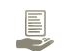 ГИИС «Электронный              бюджет»

ГИС «ГМП»

ГАС «Управление»

Единый портал                                                                                                                                          бюджетной системы
 
ЕИС в сфере закупок

Официальный сайт для размещения информации о государственных (муниципальных) учреждениях
3
система государственного (муниципального) финансового контроля (аудита)
 в российской федерации
Счетная палата РФ – 
высший орган государственного финансового контроля
Российская Федерация
Федеральное казначейство
передача полномочий
Федеральная служба финансово-бюджетного надзора
Контрольно-счетный орган 
субъекта РФ
Субъекты Российской Федерации
Территориальный орган Федерального казначейства
Территориальный орган Федеральной службы финансово-бюджетного надзора
Орган внутреннего государственного финансового контроля субъекта РФ
передача полномочий
Контрольно-счетный орган 
муниципального образования
Муниципальные образования
Орган внутреннего муниципального финансового контроля субъекта РФ
Территориальный отдел территориального органа Федерального казначейства
4
Полномочия Федерального казначейства по осуществлению  внутреннего 
государственного (муниципального) 
бюджетного  контроля
Методы контроля
Проверка
Ревизия
Санкционирование
Обследование
Мониторинг
непрерывный сбор 
и анализ информации 
об объекте контроля
в отношении отдельных операций
проверка подтверждающих документов
анализ и оценка состояния  сферы деятельности объекта контроля
в отношении всей совокупности операций
выездная
ГИС в сфере бюджетных правоотношений
оценка обоснованности использования документов
Новый метод контроля
ГИС 
объекта контроля
камеральная
анализ (осмотр) обследуемых объектов
КАЗНАЧЕЙСКОЕ 
СОПРОВОЖДЕНИЕ(акт, справка)
комбинированная
подтверждение сведений об объектах
соответствие исследуемых объектов требованиям НПА
встречная
5
разрешение на 
проведение операций
Уведомление об отклонениях 
или о назначении проверки
акт, отчет
заключение
Непрерывный государственный бюджетный  контроль за средствами, предоставляемыми юридическим лицам из бюджетов  бюджетной системы 
Российской Федерации
Федеральное казначейство
Проверка документов
Обследование
(при необходимости)
Санкционирование
2
3
Заключение об
отсутствии нарушений
Заключение о наличии/
отсутствии нарушений
Выход на объект
Перечисление средств
1
2.2
2.1
4
1. Заявка на получение (перевод) средств; 
2. Контракт; 
3. Документы-основания 
для перечисления средств.
Товары, работы, услуги
(контроль факта поставки, выполнения, оказания)
Исполнитель
(соисполнитель)
Получатель бюджетных средств – государственный заказчик
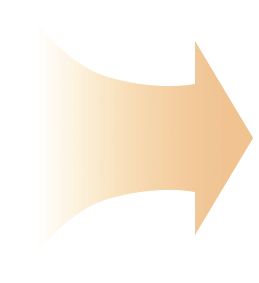 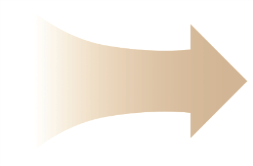 6
ИНФОРМАЦИОННАЯ СРЕДА МЕЖВЕДОМСТВЕННОГО ВЗАИМОДЕЙСТВИЯ ПРИ ОСУЩЕСТВЛЕНИИ КОНТРОЛЯ (АУДИТА)
Федеральное казначейство
Росфинмониторинг
ФНС России
АИС «Налог»
Официальный сайт ЕИС www.zakupki.gov.ru
Единая информационная система об операциях (сделках) с денежными средствами или иным имуществом
ГИС «Электронный бюджет»
АСК НДС
Кредитные организации
Информация о счетах-фактурах;

информация об организациях и физических лицах, относящихся к «группе риска», в отношении которых имеются сведения:
- об уклонении от уплаты налогов;
- об имеющейся дебиторской задолженности;
- о нахождении в реестре недобросовестных поставщиков;
- иная информация (реестр жалоб, результаты контроля);
информация, поступающая из территориальных органов;
ЕГРЮЛ, ЕГРИП, единый государственный реестр налогоплательщиков.
ППО «АСФК»
Информация об операциях на лицевых счетах;

реестр контрактов (Федеральный закон № 44-ФЗ);
реестр договоров (Федеральный закон № 223-ФЗ);
реестр соглашений (договоров); 
каталог ТРУ с информацией о структуре образования цены с расчетом себестоимости по элементам затрат;
система референтных цен товаров, работ, услуг;
информация, поступающая из территориальных органов.
Информация об операциях на расчетных счетах;

информация об организациях и физических лицах, относящихся к «группе риска», в отношении которых имеются сведения об их причастности к экстремистской деятельности или терроризму;
иная информация (межведомственное взаимодействие, результаты контроля);
информация, поступающая из территориальных органов.
ID контракта
7
ПЕРЕДАЧА отдельных бюджетных ПОЛНОМОЧИЙ
Указ Президента Российской Федерации от 2 февраля 2016 г. № 41 «О некоторых вопросах государственного контроля и надзора в финансово-бюджетной сфере»
Федеральная служба финансово-бюджетного надзора
Федеральное казначейство
анализ осуществления главными администраторами бюджетных средств внутреннего финансового контроля и внутреннего финансового аудита
(УВК(А)иОЭД, Отдел 
внутреннего контроля и внутреннего аудита в государственном секторе)
анализ исполнения бюджетных полномочий органов государственного (муниципального) финансового контроля, являющихся органами (должностными лицами) исполнительной власти субъектов Российской Федерации (местных администраций)
УФК по субъектам Российской Федерации
ТУ Федеральной службы финансово-бюджетного надзора
(Отделы внутреннего контроля и аудита)
8
[Speaker Notes: Титул]
ОСНОВНЫЕ НАПРАВЛЕНИЯ ДЕЯТЕЛЬНОСТИ 
ФЕДЕРАЛЬНОГО КАЗНАЧЕЙСТВА
ОРГАН КОНТРОЛЯ (НАДЗОРА)
ИНФОРМАЦИОННО-ТЕХНОЛОГИЧЕСКИЕ ФУНКЦИИ
УЧАСТНИК 
ФИНАНСОВОГО РЫНКА
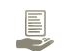 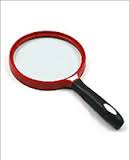 ГИИС «Электронный              бюджет»

ГИС «ГМП»

ГАС «Управление»

Единый портал                                                                                                                                          бюджетной системы

ЕИС в сфере закупок

Официальный сайт для размещения информации о государственных (муниципальных) учреждениях
9
Спасибо за внимание
А.Ю. Демидов